Existing regulation at international level
Convention for the Protection of Human Rights and Dignity of the Human Being with regard to the Application of Biology and Medicines (the Oviedo Convention, ETS No. 164)

Additional Protocol  to the Convention on Human Rights and Biomedicine concerning Transplantation of Organs and Tissues of Human Origin (ETS No. 186)

Convention against Trafficking in Human Organs  (ETS No. 216)

Recommendation Rec (2006)16 of the Committee of Ministers to member states on quality improvement programmes for organ donation
Other Recommendations on transplantation


Istanbul Declaration on organ trafficking and transplant tourism

European Parliament and Council Directives 2004/23/ЕС and 2006/86/ЕС on Human Tissues and Cells
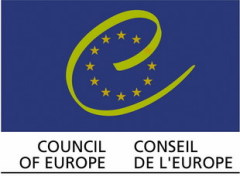 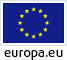 1
Existing regulation at international level
WHO Guiding principles on human cells, tissues and organ transplantation in 2010 (Resolution WHA 63.22 of 21 May 2010)

“(5) to improve the safety and efficacy of  donation and transplantation by promoting international best practices”



UN Resolution A/RES/71/322, 2017
     “Strengthening and promoting effective measures and international cooperation on organ donation and transplantation to prevent and combat trafficking in persons for the purpose of organ removal and trafficking in human organs” (adopted by the General Assembly on 8 September  2017) 

“6. Further encourages Member States to develop effective organ donation and transplantation systems and provide technical assistance for their implementation in requesting countries”
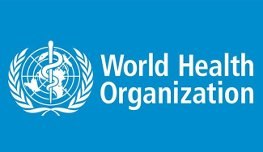 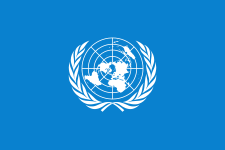 2
Some propositions on further work regardingthe CE Convention(s)
Consent – Family Agreement
Technical recommendations/Guidelines/Best practices
Training courses (example, HELP)
 
Definitions used in CE Convention(s) and other international documents (example, WHO)
Periodic review / Explanatory documents
 
Multisectoral / multistakeholder cooperation
Ad-hoc group (CE, WHO, UNESCO, EU…)